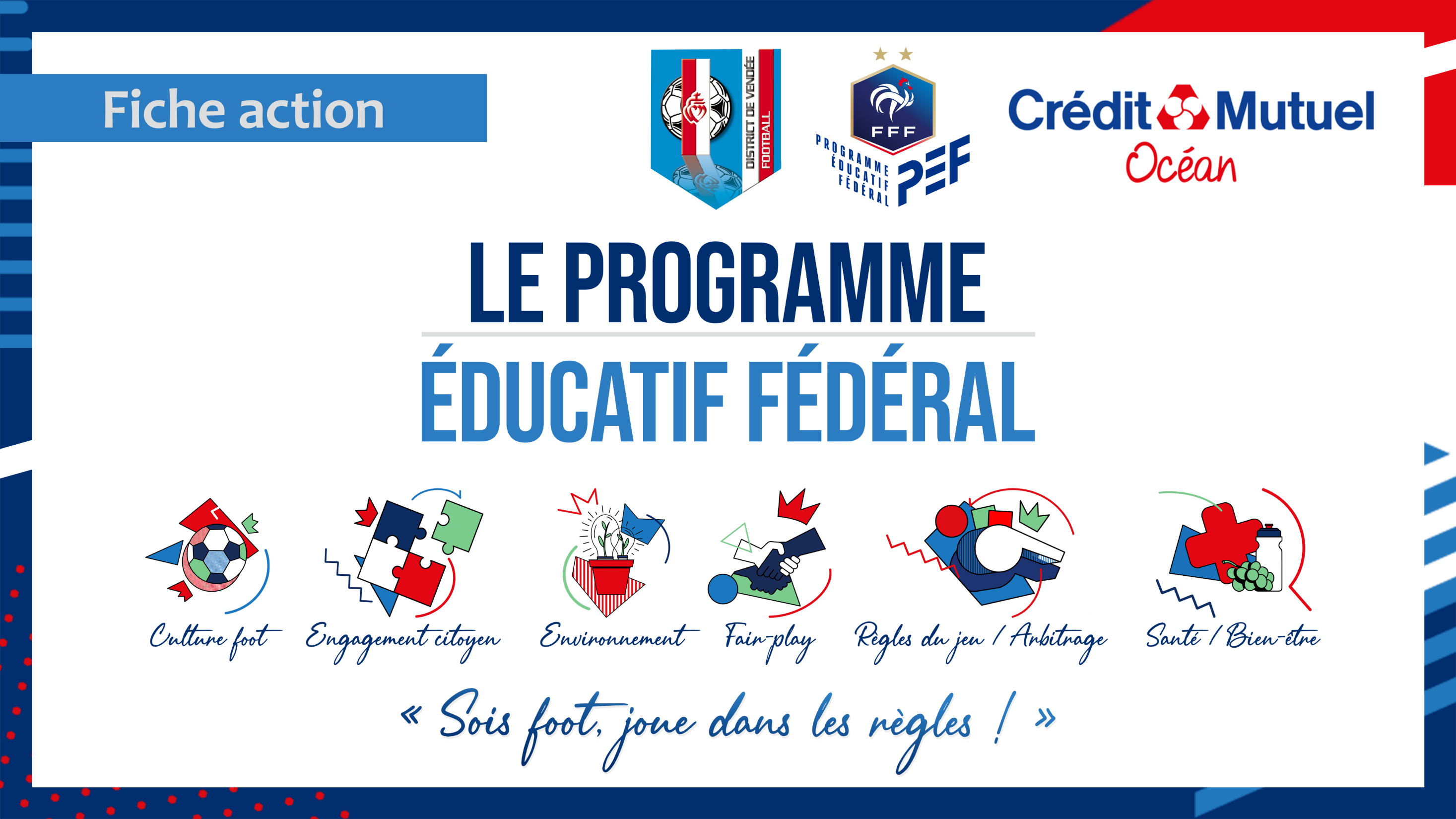 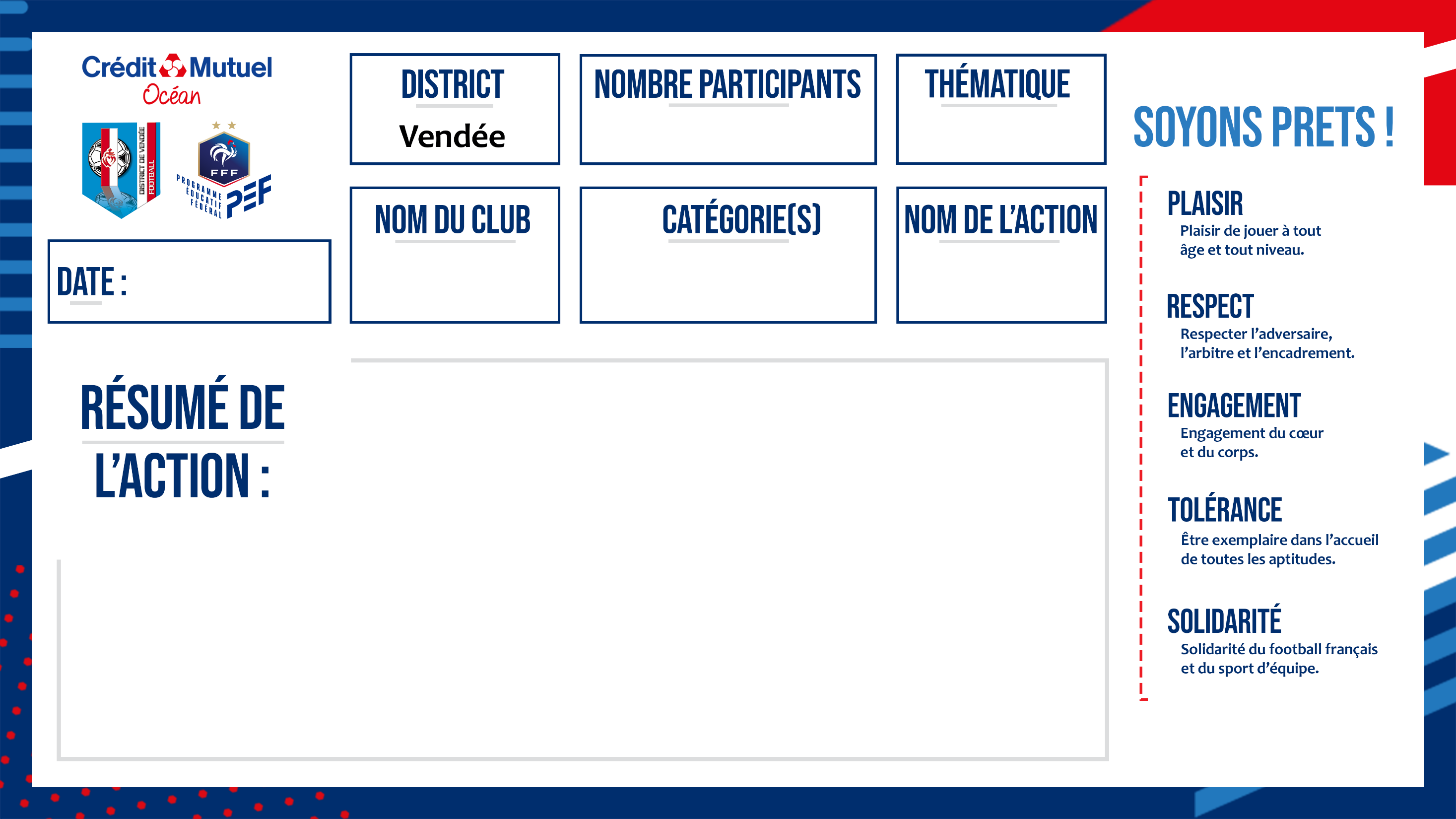 Règles du jeu et arbitrage
16
Maîtriser la règle du hors jeu
24/11/2021
USBSH
U11F-U13F
L’objectif était de comprendre la règle du hors jeu. Pour cela nous avons réalisé un atelier ludique avec les joueuses. Le but étant, par équipe de 2, d’analyser les 8 situations de hors-jeu réparties dans les vestiaires et de dire si « oui, il y’a hors jeu » ou si « non il n’y a pas hors-jeu » A la fin, nous avons réunis tout le groupe dans le même vestiaire pour débriefer sur les situations où elles ont pu donner leurs avis. 
L’équipe ayant eu le plus de bonnes réponses à remporté le jeu.
Bilan global positif de l’atelier, les filles se sont impliquées et ont bien cherché à comprendre les situations parfois litigieuses.
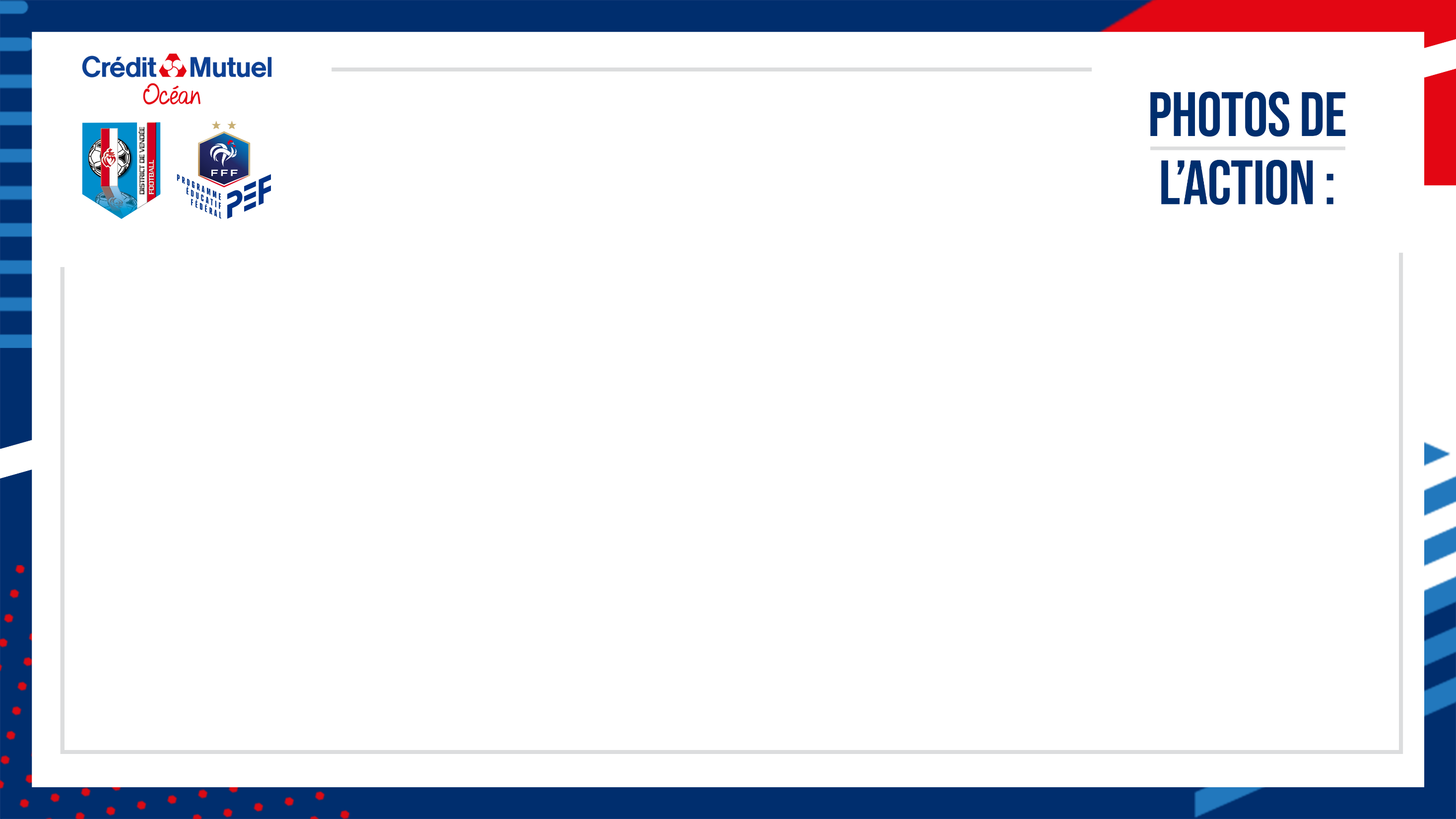 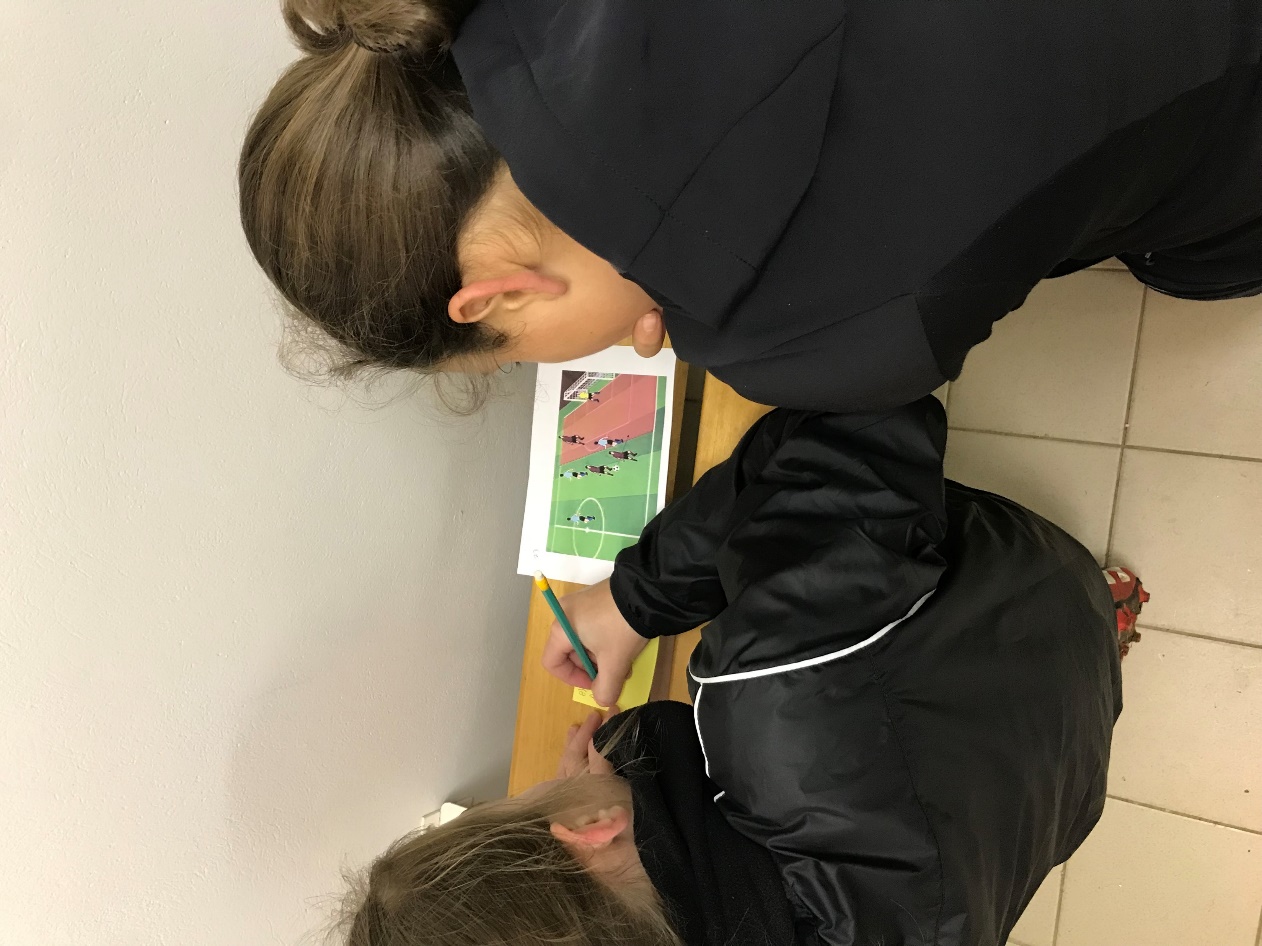 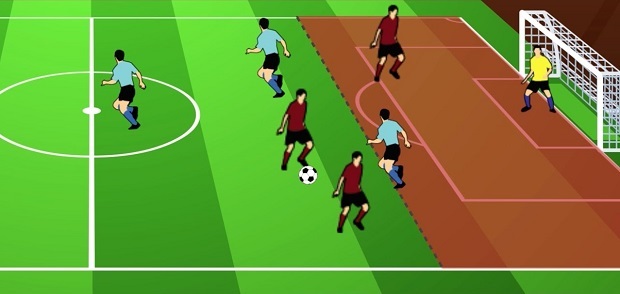 Exemple de situation